OKITIMO BOŽIĆNU JELKU!
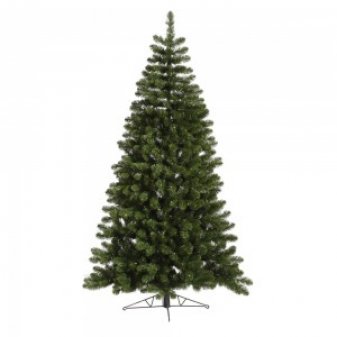 Marija Pavičić, OŠ Bukovac, Zagreb
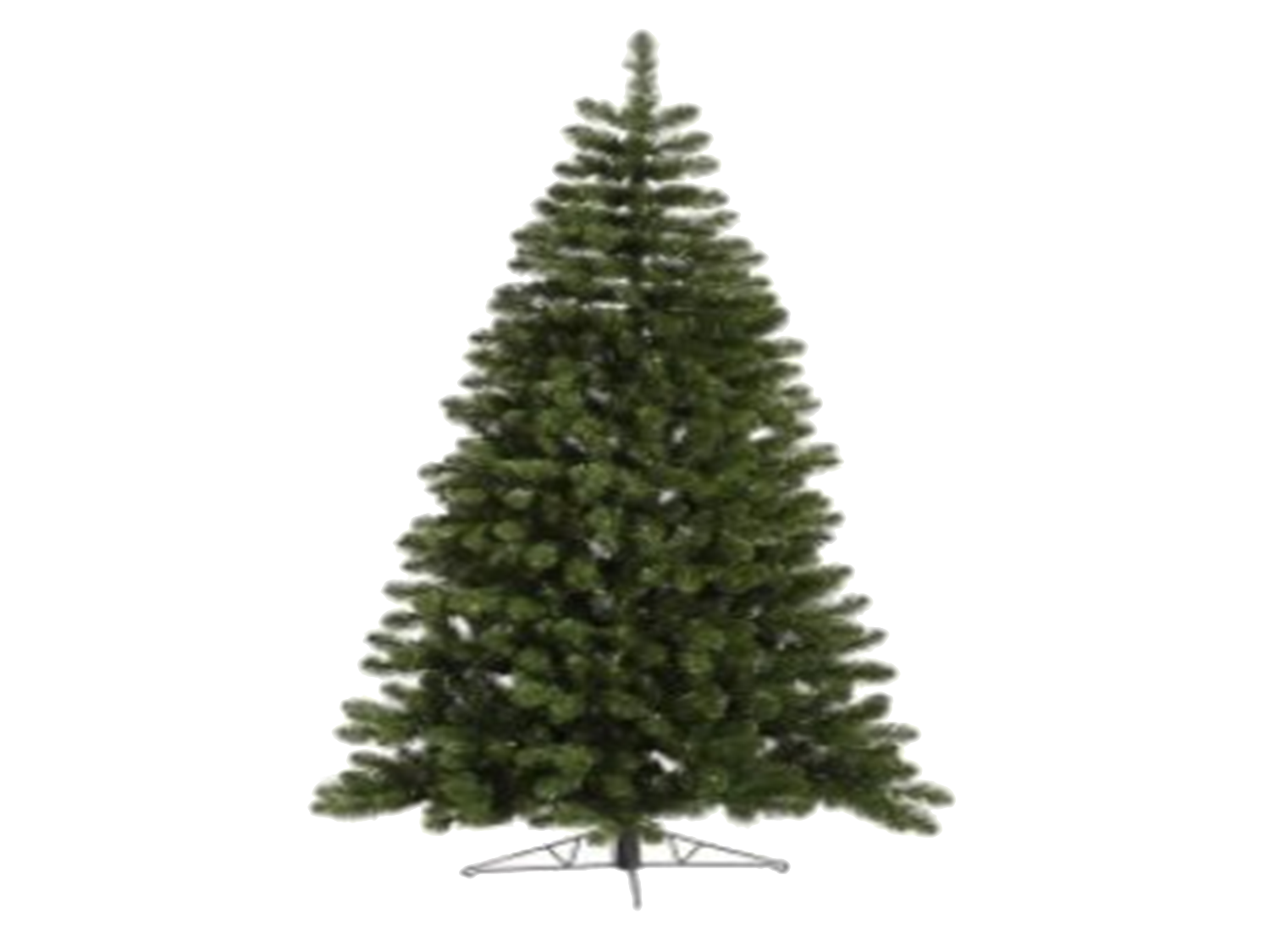 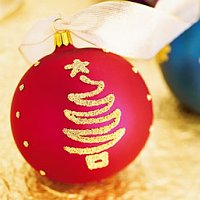 62
28 + 34
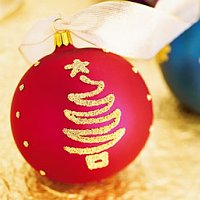 19 + 64
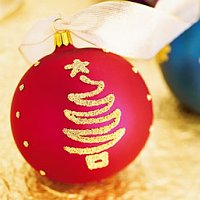 83
85
39 + 46
45 + 18
63
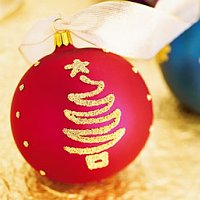 32 + 29
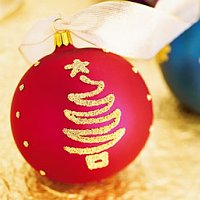 61
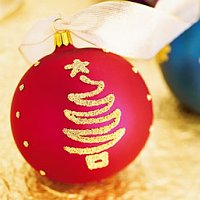 95
67 + 28
100
82 + 18
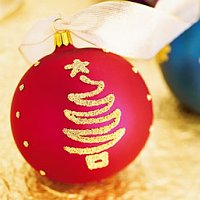 79 + 13
92
32
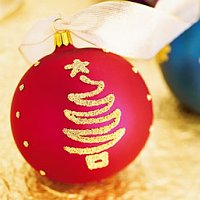 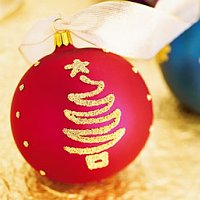 16 + 16
71
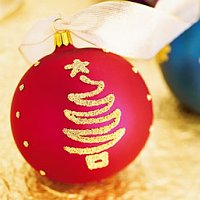 54 + 17
24 + 57
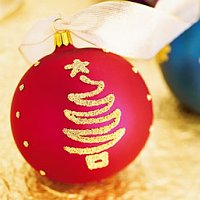 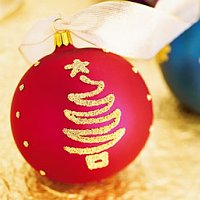 38
28 + 34
21 + 17
81